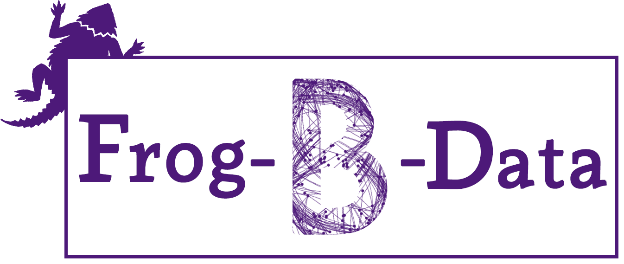 Big Data is a Big Deal!
Team Members:
	Sushant Ahuja
	Cassio Caposso
	Sameep Mohta
Project Purpose
Test the performances of data mining algorithms in  three environments:
	 Weka, an educational data mining tool
	 Hadoop Map/Reduce(the most widely used 	 	 framework for distributed file system processing)
Apache Spark
Mine different sizes of data, build classification and recommendation systems.
Try to convert the big data to ‘smart’ data using various techniques.
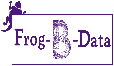 Project Goals
Compare the efficiency and performance of the 3 different big data environments.
Validate the feasibility of preparing big data files and testing their performance on each platform.
Conclude whether the master-slave structure is reliable or not
Learn to transform traditional structured query process into non-structured map reduce tasks.
Report the overall performance in the single machine and the distributed system for three environments.
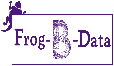 Project Support Environment
Three Linux machines, each running Ubuntu 15.04 
Using these three machines for Weka, Hadoop and Spark individually.
Extending these machines to form a cluster framework to establish a master-slave architecture.
Eclipse IDE
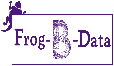 Project Technologies
Weka, a machine learning software
Hadoop MapReduce
Apache Spark
Maven in Eclipse for both Hadoop and Spark
Mahout on Hadoop systems
Mlib on Spark systems
K means clustering
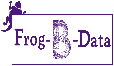 Project Plan
Skeleton Website			4 October, 2015
Project Plan v1.0			8 October, 2015
Requirements Document v1.0		20 October, 2015
Design Document v1.0			10 November, 2015
Iteration 1				8 December, 2015
Iteration 2				Last week of Jan’ 16
Iteration 3				1st week of Mar’16
Iteration 4				Last week of Mar’16
User manual				1st week of Apr’16
Developer manual			1st week of Apr’16
SRS				2nd week of Apr’16
NTASC Presentation			2nd week of Apr’16
Complete Documentation			Last week of Apr’16
Final Presentation			28th April, 2016
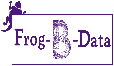 Iteration 1 & 2
Iteration 1:
Setting up 3  linux machines with Weka, Hadoop and Spark
Initial Software Tests 
Word Frequency Count on all the 3 machines with text files of different sizes.
Large Matrix Multiplication with matrices of sizes: 500x500 elements, 1000x1000 elements and 10000x10000 elements
Iteration 2:
Setting machine networks with 2 nodes minimum.
Running Mahout on Hadoop systems and Mlib on spark systems
Perform unstructured text processing search on all 3 machines
Perform classification on all 3 machines
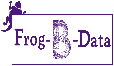 Iteration 3 & 4
Iteration 3:

Using K means clustering on all 3 machines



Iteration 4:

Using K means clustering to create recommendation systems from large datasets on all 3 machines
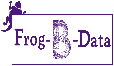 Project Risks and Measures
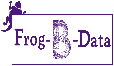